Design graphique etapplications multimédias
Chapitre 01: 
Introduction
1
Contenu de la matière
Chapitre 01: Introduction : notion de design graphique et multimédia
Chapitre 02 : Création graphique
- Traitement et retouche de l’image numérique
- Composition et photomontage
- Illustrations : affiche, logo,…..
- Mise en page et typographie
- Création d’interface graphique
- Création 3D
Chapitre 03 : Le Web design
- Conception de l’interface d’une application Web
- Structure et organisation
- Identité visuelle et charte graphique
- Couleur et composition
Chapitre 04 : Vidéo, animation et interactivité
- Edition de la vidéo
- Vidéo streaming
- Animation Web et interactivité
Travaux pratique
Prise en main des outils :Adobe Photoshop, Adobe illustrator , Adobe inDesign et
un logiciel d’édition vidéo au choix.
2
Qu'est-ce le design graphique?
Le  design graphique  est une discipline qui consiste à créer, choisir et utiliser des éléments graphiques (dessins, caractères typographiques, photos, couleurs, etc.) pour élaborer un objet de communication et/ou de culture. C'est une manière de représenter dans le but de promouvoir, d'informer ou d'instruire.
Le design graphique est une discipline professionnelle qui a pour objectif de créer des objets de communication visuelle (logotype, livre, éléments de signalisation routière, affiche, brochure, dépliant, site web, etc.).
3
Qu'est-ce le multimédia?
Le multimédia est la combinaison de différent formes de contenu comme le texte, l’audio, les  images, l’animation, la vidéo et le contenu interactive.
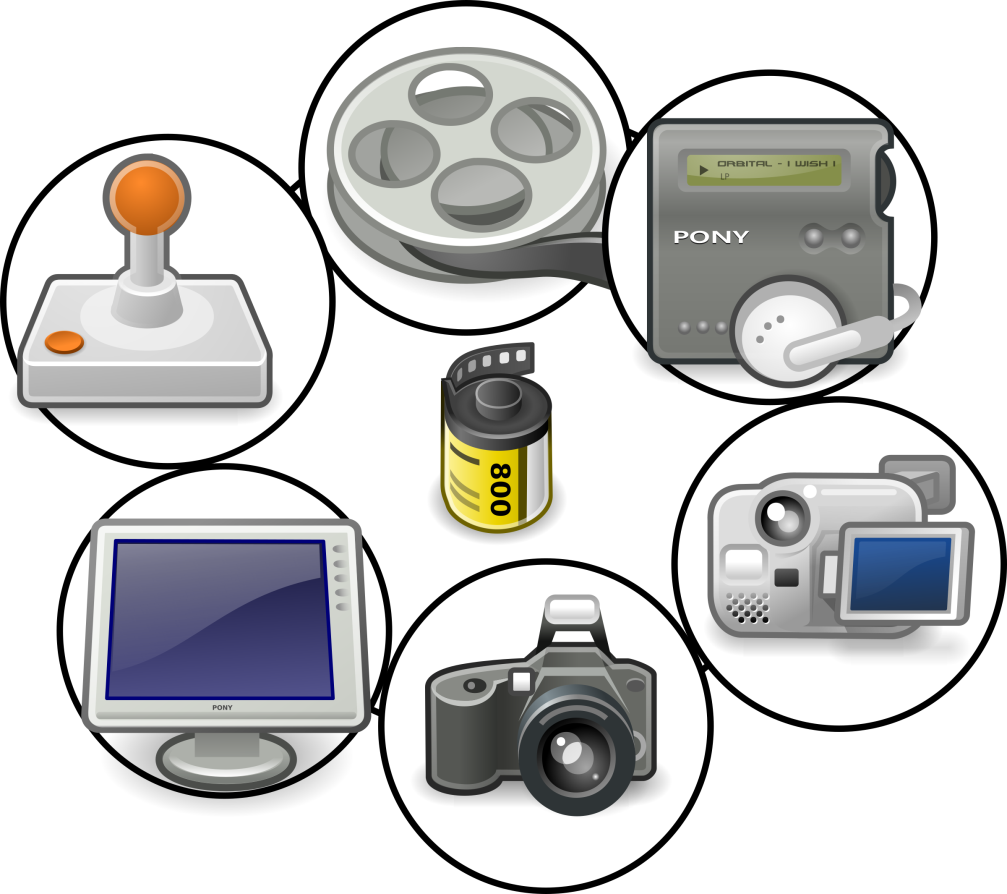 4
Chap02: Création graphique
Traitement et retouche de l’image numérique
Composition et photomontage
Illustrations : affiche, logo,…..
Mise en page et typographie
Création d’interface graphique
Création 3D
5
Exemple :retouche de l’image numérique
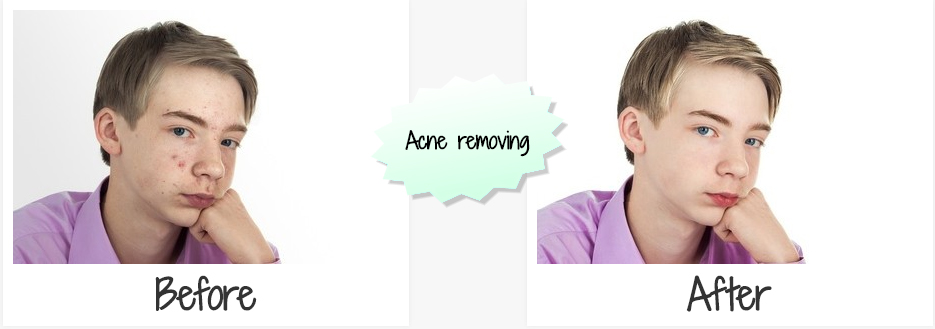 6
Exemple : photomontage
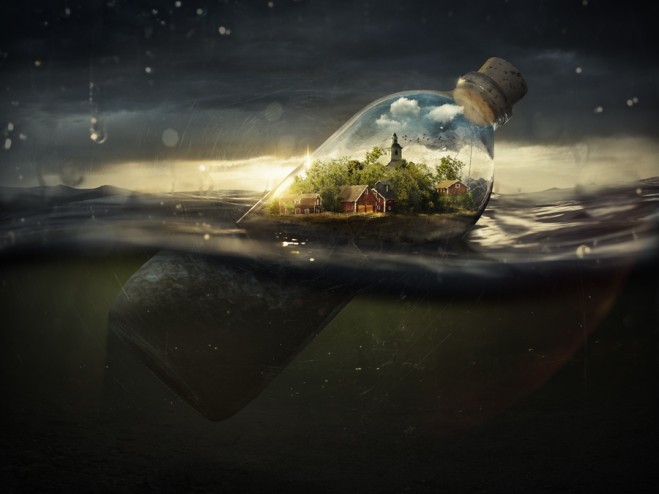 7
Exemple: Illustrations
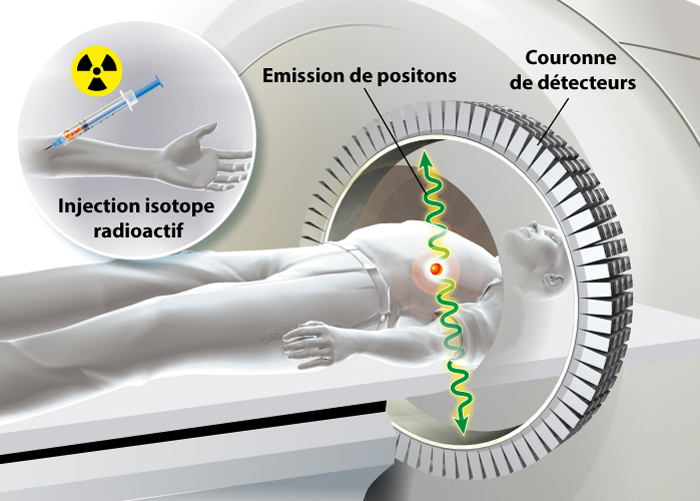 8
Exemple: Mise en page et typographie
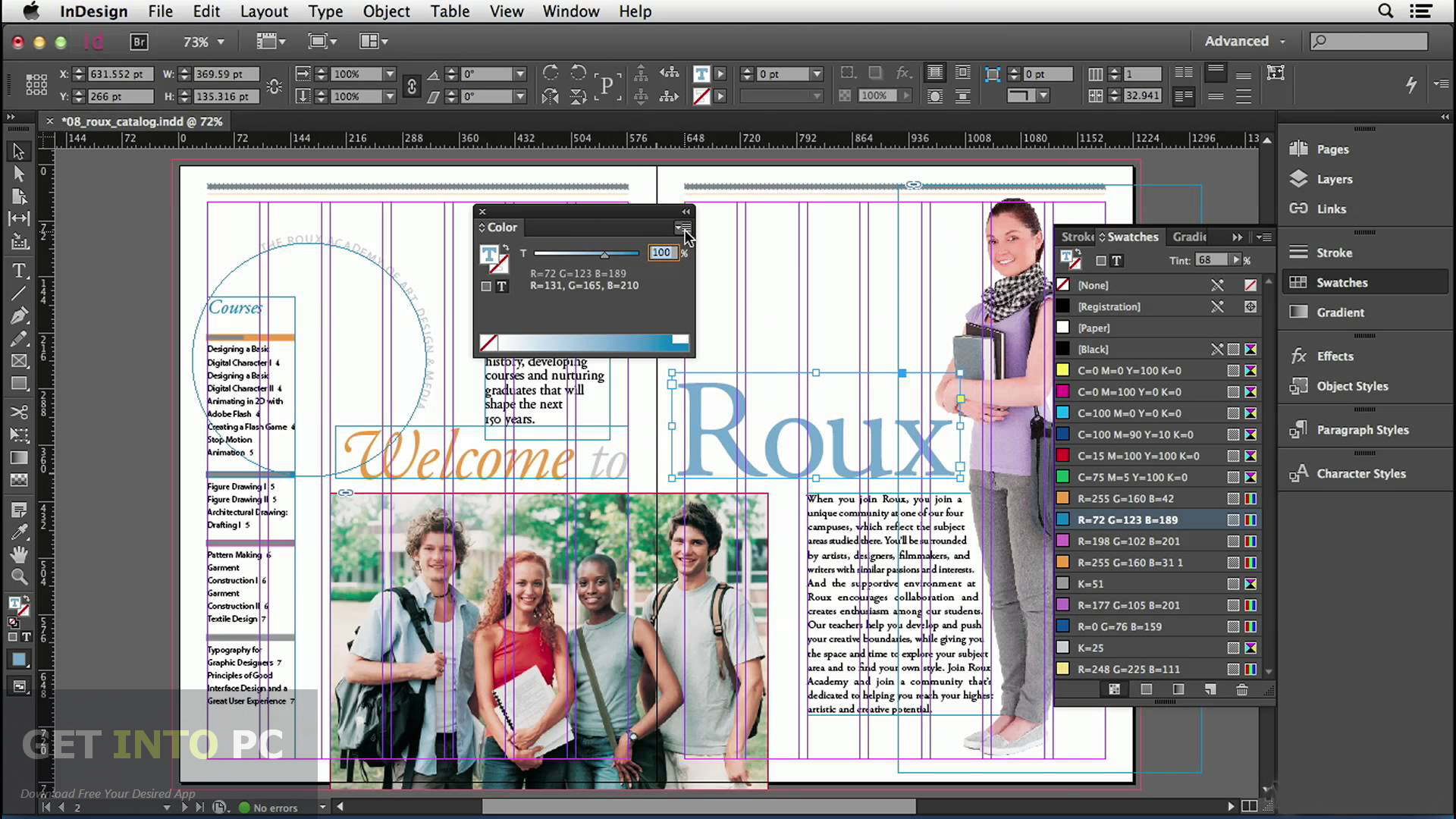 9
Exemple interface design
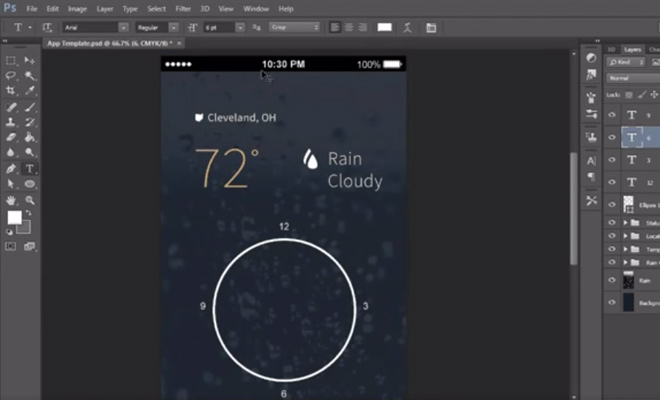 10
Exemple : Création 3D
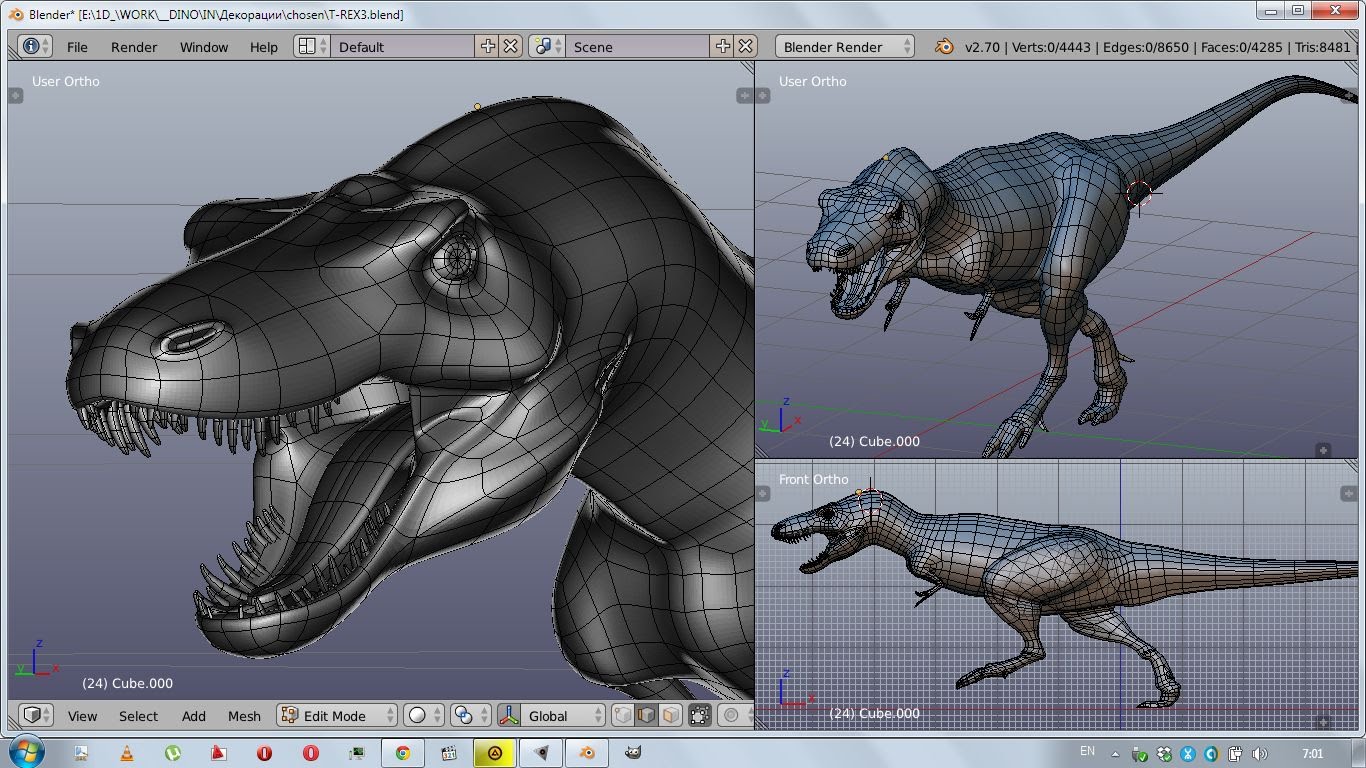 11
Exemple : Création 3D
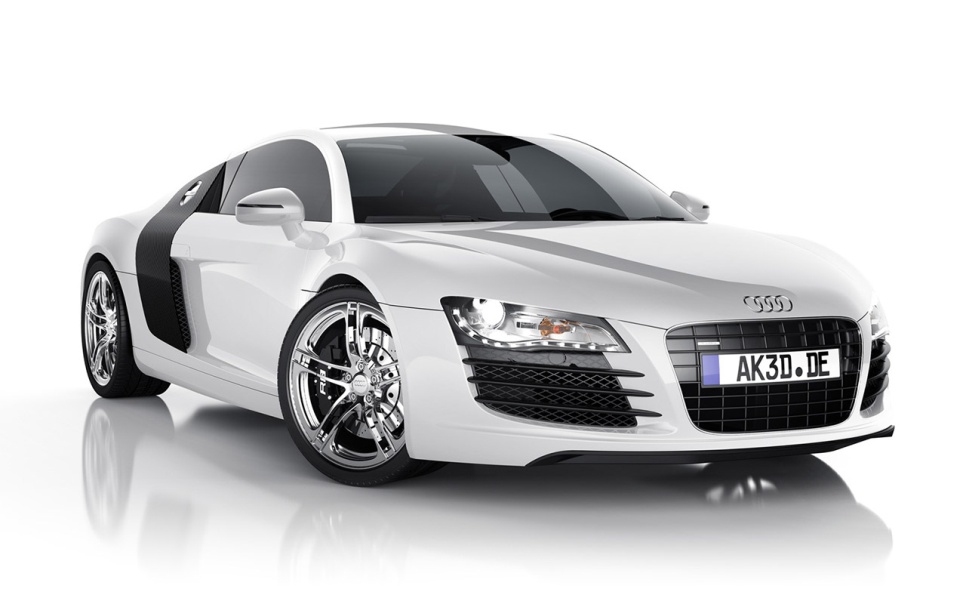 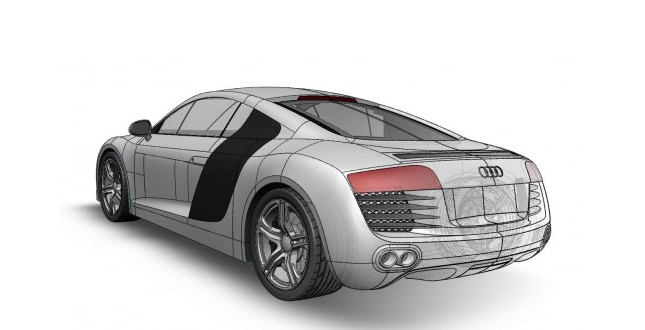 12
Chap03: Le Web design
Conception de l’interface d’une application Web
Structure et organisation
Identité visuelle et charte graphique
Couleur et composition
13
Web design
La création et la conception de sites ou web design est la conception de l'interface web : 
l’architecture interactionnelle, 
l’organisation des pages, 
l’arborescence et la navigation dans un site web.
 La conception d'un design web tient compte des contraintes spécifiques du support Internet, notamment en termes d’ergonomie, d’utilisabilité et d’accessibilité.
Le web design réclame des compétences variées : en programmation, en ergonomie et en interactivité, ainsi qu'une bonne connaissance des contraintes techniques liées à ce domaine .
14
Conception de l’interface Web
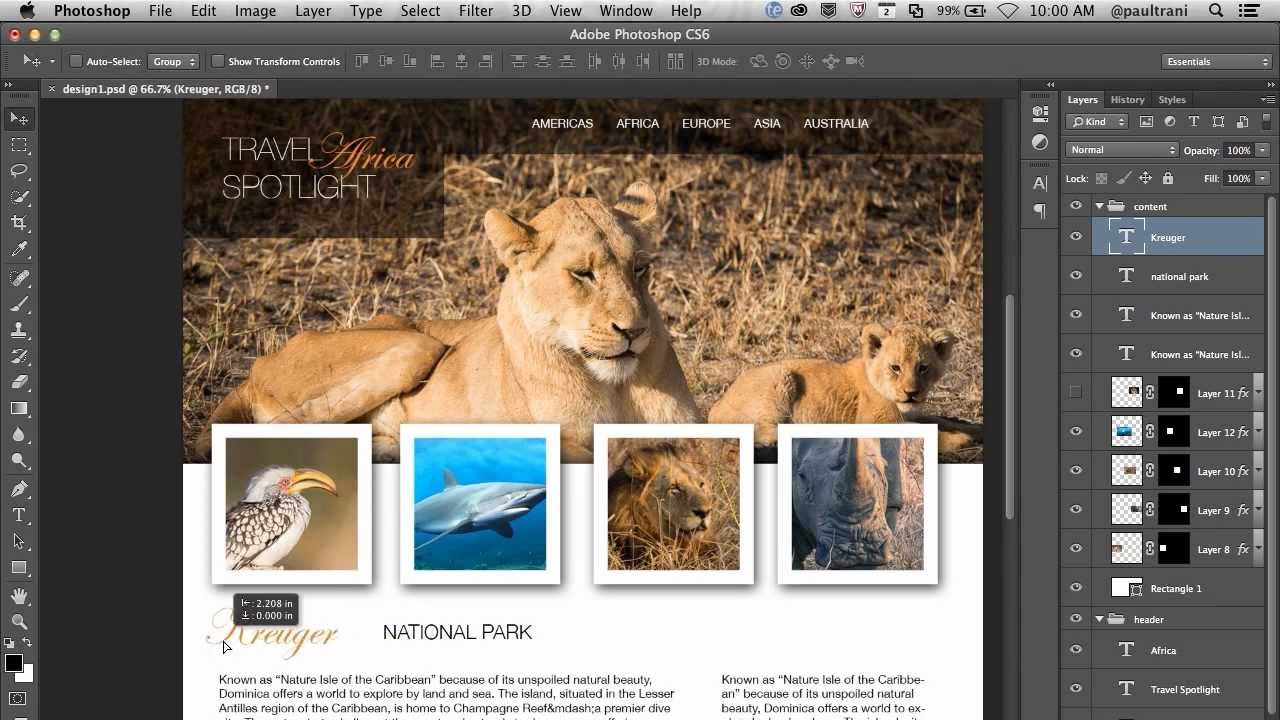 15
Charte graphique
La charte graphique dont la dénomination correcte est cahier des normes graphiques est un document de travail qui contient l'ensemble des règles fondamentales d'utilisation des signes graphiques qui constituent l'identité graphique d'une organisation, d'un projet, d'une entreprise. Le terme vient du latin charta qui signifie « papier » et qui en français a pris le sens de « loi, règle fondamentale ».
But et intérêts de la charte graphique
       Le but de la charte graphique est de conserver une cohérence graphique dans les réalisations graphiques d'une même organisation, projet ou entreprise quels que soient les différents intervenants de la production (graphiste, directeur artistique…).
16
Exemple : Charte graphique
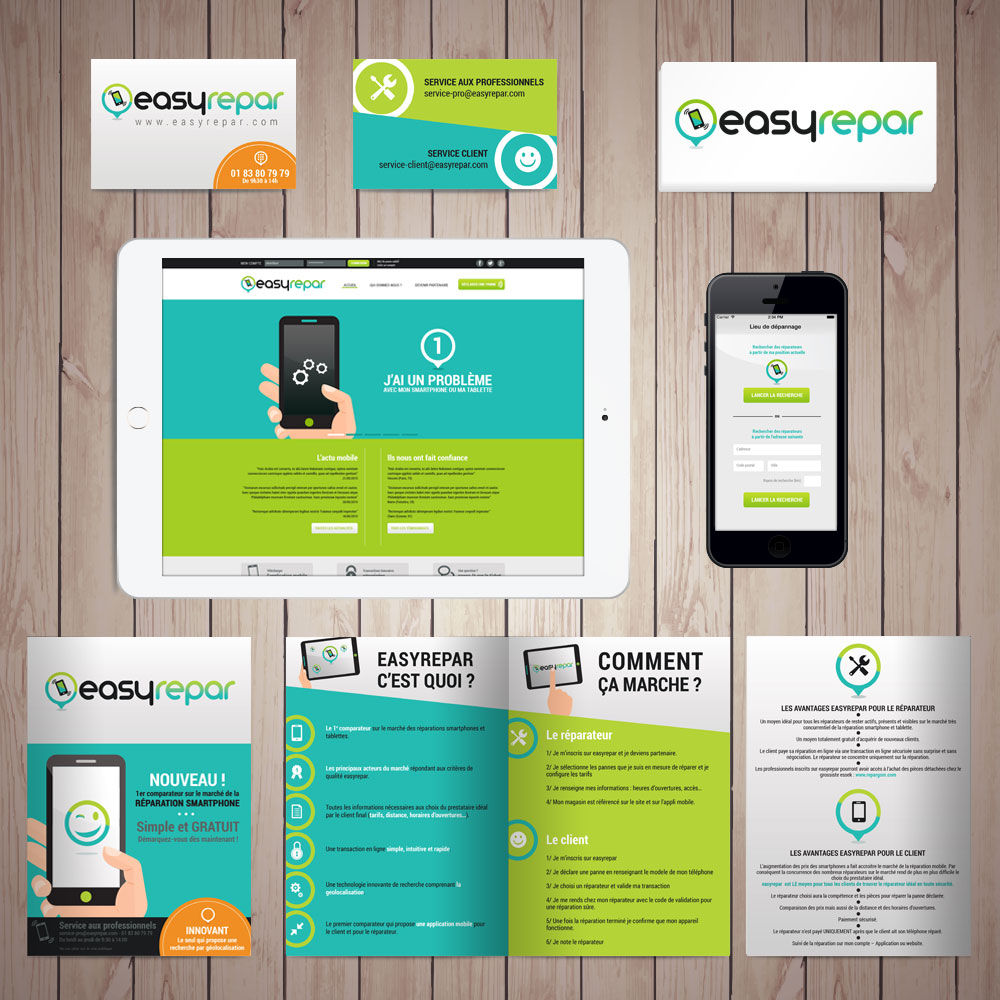 17
Chap04: Vidéo, animation et interactivité
Edition de la vidéo
Vidéo streaming
Animation Web et interactivité
18
Edition video
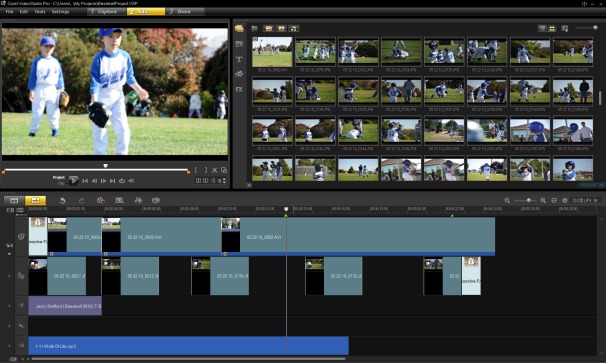 19
Edition de son
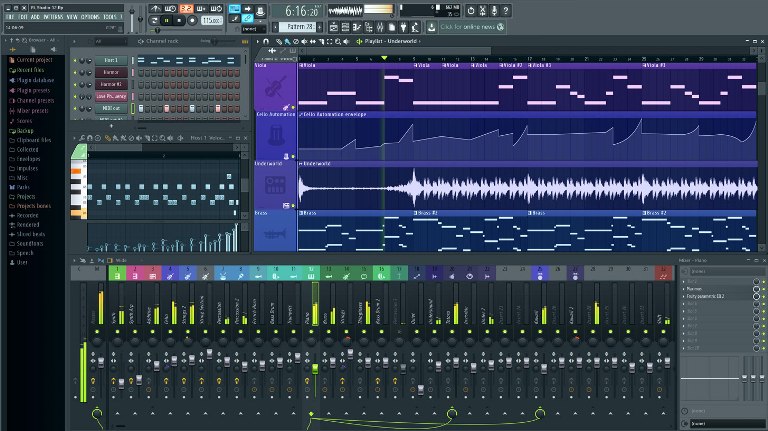 20
Vidéo streaming sur le Web
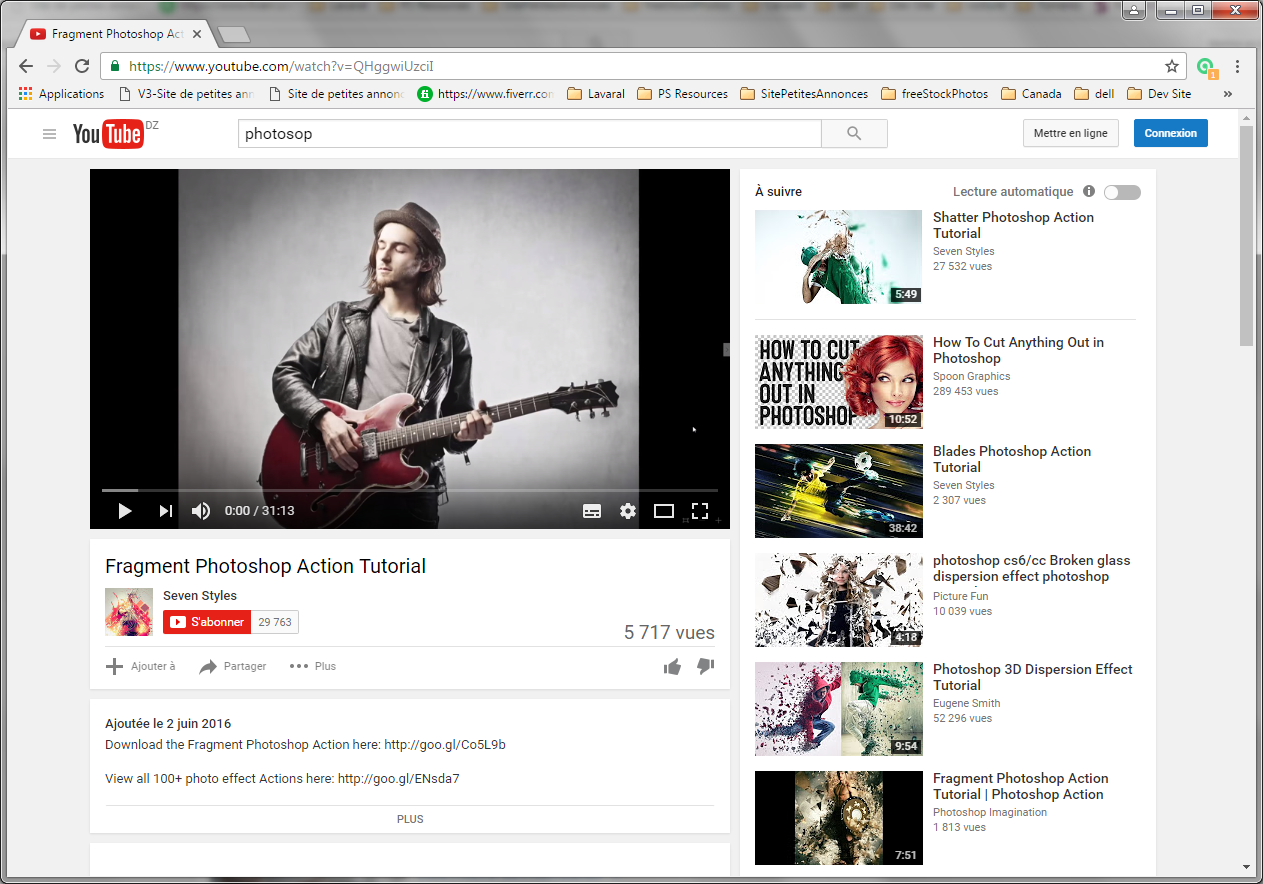 21
Animation sur le web
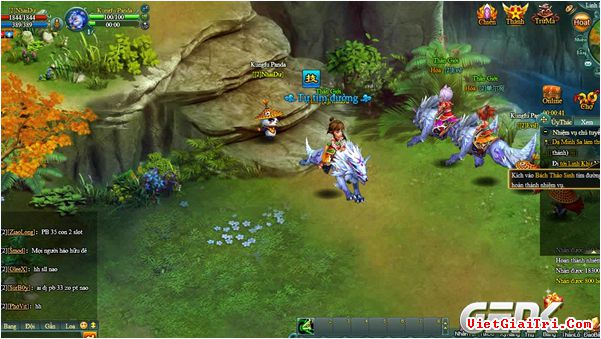 22
Travaux pratique et outils de travail
Prise en main des outils :
Adobe Photoshop, 
Adobe illustrator , 
Adobe inDesign.
Et un logiciel d’édition vidéo au choix.
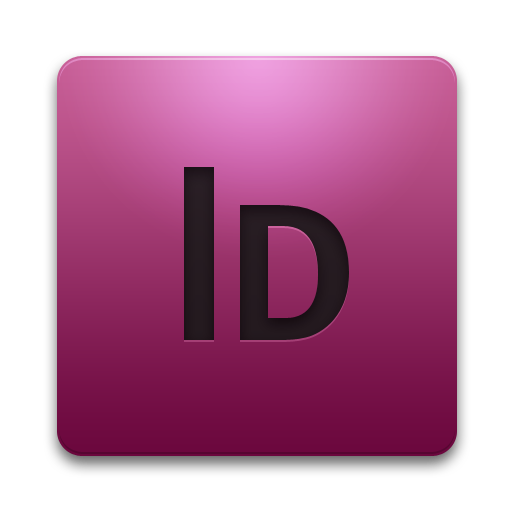 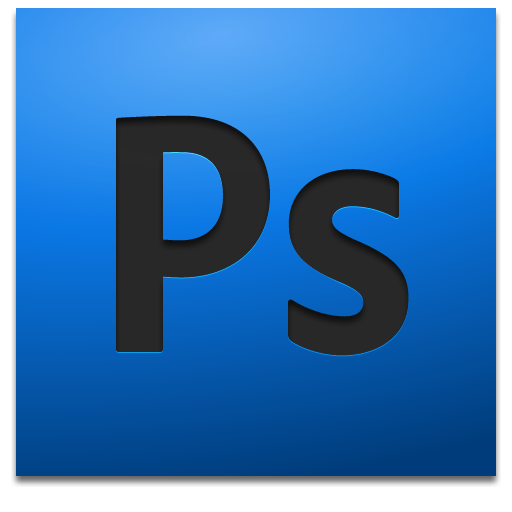 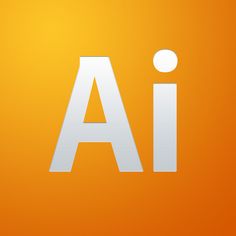 23